Představení Centra pro regionální rozvoj České republiky
Seminář pro SC 2.1 Zvýšení kvality a dostupnosti služeb vedoucí k sociální inkluzi

Kolová výzva č. 7Deinstitucionalizace sociálních služeb za účelem sociálního začleňování
Ing. Bohumila Kubíková
5. 11. 2015
Centrum pro regionální rozvoj České republiky
Státní příspěvková organizace zřízená Zákonem č. 248/2000 Sb., o podpoře regionálního rozvoje, a řízená Ministerstvem pro místní rozvoj ČR
zprostředkující subjekt pro vybrané operační programy 
konzultační a informační činnost
kontrola a monitoring realizace projektů
(2014-2020) Integrovaný regionální operační program
(2007-2013) Integrovaný operační program, OP Technická pomoc
(2004-2006) Společný regionální operační program, OP JPD2
(1998-2004) předvstupní programy (PHARE, ISPA, SAPARD)
kontrolní subjekt pro operační programy Cíle 3 (nyní Cíl 2)
hostitelská organizace pro pracoviště Enterprise Europe Network
poradenství pro malé a střední podnikatele
správa Regionálního informačního servisu (RIS) a Mapového serveru
rozsáhlá pravidelně aktualizovaná databáze regionálních dat a jejich zobrazení v mapě
2
Role CRR
Konzultace před vyhlášením výzvy
Příjem žádostí o podporu
Hodnocení žádostí o podporu
Administrace změn v projektech
Administrativní ověření zpráv o realizaci/zpráv o udržitelnosti
Provádění kontrol na místě
3
Příjem a hodnocení žádostí o podporu
Seminář pro SC 2.1 Zvýšení kvality a dostupnosti služeb vedoucí k sociální inkluzi

Kolová výzva č. 7Deinstitucionalizace sociálních služeb za účelem sociálního začleňování
Ing. Bohumila Kubíková
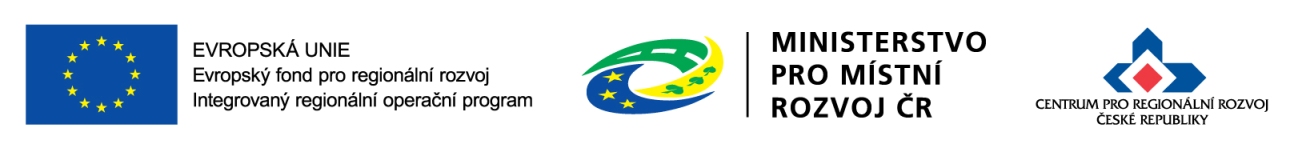 5. 11. 2015
Příjem žádostí o podporu
Podání žádostí POUZE přes MS2014+
Automatická registrace žádosti
Automatické předložení na příslušné krajské oddělení CRR
Žadatel bude depeší informován o přidělených manažerech projektu, kteří budou mít na starosti další administraci projektu      a komunikaci se žadatelem (v některých případech bude probíhat administrace projektu na jiném krajském oddělení CRR, než je sídlo žadatele)
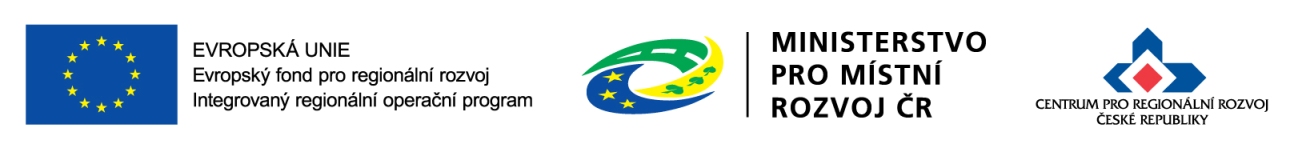 5
Hodnocení žádostí
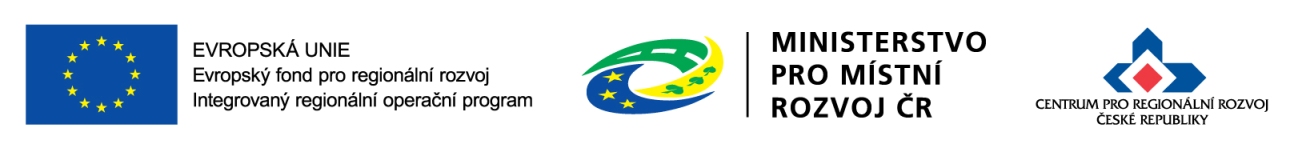 6
Hodnocení žádostí
Probíhá na příslušném krajském oddělení CRR
Fáze hodnocení (provádí CRR)
kontrola přijatelnosti a kontrola formálních náležitostí
ex-ante analýza rizik
ex-ante kontrola
Fáze výběru projektů (provádí ŘO IROP)
výběr projektu
příprava a vydání právního aktu
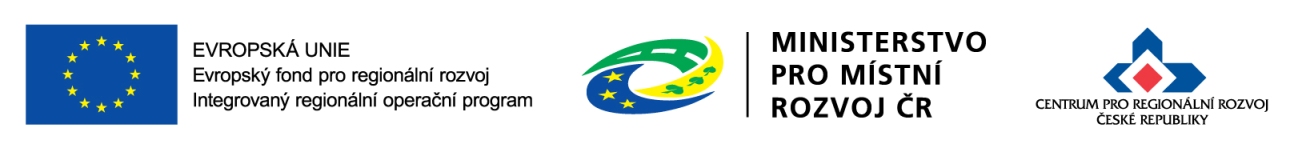 7
Kontrola přijatelnosti a formálních náležitostí
Provedena do 20 pd od podání žádosti;
probíhá elektronicky v MS2014+, kontrolu provádí CRR;
eliminační kritéria (vždy odpověď „ANO“ x „NE“);
při kontrole přijatelnosti musí být splněna všechna kritéria stanovená výzvou (obecná i specifická) – v případě nesplnění jakéhokoliv kritéria je žádost vyloučena z dalšího hodnocení;
pokud nelze v rámci kontroly přijatelnosti kritérium vyhodnotit, nebo jsou v žádosti uvedeny rozporné údaje, je možné žadatele vyzvat k upřesnění (max. dvakrát);
v rámci kontroly formálních náležitostí lze vyzvat k doložení (max. dvakrát);
výzvy k doplnění/upřesnění jsou žadateli zasílány formou depeší v MS2014+.
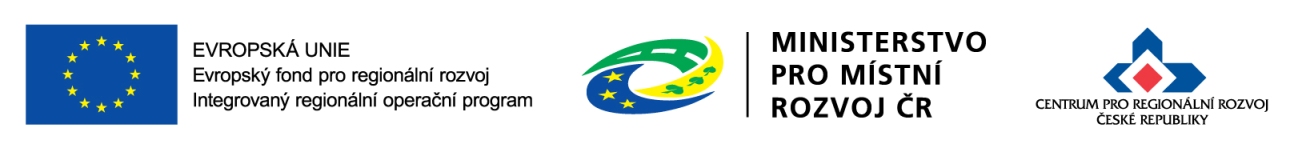 8
Kritéria formálních náležitostí
1. Žádost je podána v předepsané formě
Přes MS2014+.
Ve finančním plánu projektu jsou nastaveny etapy projektu v minimální délce 3 měsíců.

2. Žádost je podepsána oprávněným zástupcem žadatele
Statutární zástupce, popř. jim pověřená osoba na základě plné moci

3. Jsou doloženy všechny povinné přílohy a obsahově splňují požadované náležitosti
Plná moc
	V případě přenesení pravomocí na jinou osobu, např. při podpisu žádosti.Plné moci jsou uloženy v elektronické podobě v MS2014+.
9
Kritéria formálních náležitostí
3. Jsou doloženy všechny povinné přílohy a obsahově splňují požadované náležitosti

Dokumentace k zadávacím a výběrovým řízením 
	Žadatel dokládá dokumentaci k zahájeným a ukončeným zadávacím a výběrovým řízením, která provedl před podáním žádosti o podporu. Postup k předkládání dokumentace je uveden v kap. 5 Obecných pravidel.

Doklady o právní subjektivitě žadatele
Právní subjektivitu nemusí dokládat: 
kraje a jimi zřizované organizace, 
obce a jimi zřizované organizace, 
organizační složky státu,
příspěvkové organizace organizačních složek státu.
10
Kritéria formálních náležitostí
Doklady o právní subjektivitě žadatele
Nestátní neziskové organizace: zakladatelskou smlouvu, zakládací či zřizovací listinu nebo jiný dokument o založení; stanovy, ve kterých musí být ustanovení o vypořádání majetku při zániku organizace, jestliže to nevyplývá ze zákona. 
Církve: výpis z Rejstříku církví a náboženských společností.
Církevní organizace: zakladatelskou smlouvu, zakládací či zřizovací listinu nebo jiný dokument o založení.
Dobrovolné svazky obcí: zakládací smlouvu dobrovolného svazku obcí. 
Organizace zřizované či zakládané dobrovolným svazkem obcí: zřizovací či zakládací listinu nebo jiný dokument o založení.
Organizace zakládané obcemi nebo kraji: zřizovací či zakládací listinu nebo jiný dokument o založení.

Upozornění!
V dokumentech musí být ustanovení, které doloží veřejně prospěšnou činnost organizace v jedné ze sociálních služeb, uvedených v kapitole 2.3 SPPŽP, a prokáže, že účelem hlavní činnosti není vytváření zisku.
11
Kritéria formálních náležitostí
3. Jsou doloženy všechny povinné přílohy a obsahově splňují požadované náležitosti
Studie proveditelnosti
	Osnova Studie proveditelnosti je přílohou č. 3 Specifických pravidel pro žadatele a příjemce.
	Slouží k posouzení realizovatelnosti a potřebnosti projektu.

Výpis z rejstříku trestů
	Dokládají všichni statutární zástupci organizací zakládaných krajem, obcí nebo dobrovolným svazkem obcí, nestátních neziskových organizací, církví a církevních organizací. 
Výpis z rejstříku trestů v době podání žádosti nesmí být starší 3 měsíců.
12
Kritéria formálních náležitostí
3. Jsou doloženy všechny povinné přílohy a obsahově splňují požadované náležitosti
Transformační plán
Obsahově splňuje požadavky vzoru transformačního plánu zveřejněného na http://www.mpsv.cz/cs/19953, příloha č. 5 SPPŽP.
Za transformační plán se považuje i rozvojový plán ve stejném rozsahu jako vzor transformačního plánu.

Doklad o schválení transformačního nebo rozvojového plánu 
      Doklad o schválení transformačního plánu zřizovatelem transformujícího se ústavního zařízení (např. výpis z usnesení zastupitelstva). 
	V případě, že se žadatel podílí na deinstitucionalizaci ústavního zařízení dílčí aktivitou, musí být tato aktivita v souladu s transformačním plánem zařízení.
13
Kritéria formálních náležitostí
3. Jsou doloženy všechny povinné přílohy a obsahově splňují požadované náležitosti
Doklad o prokázání právních vztahů k majetku, který je předmětem projektu 
Výpisy z katastru nemovitostí, týkajících se projektu (pokud žadatel nepředloží stavební povolení při podání žádosti o podporu).
Nájemní smlouvu, smlouvu o výpůjčce či jiný právní úkon nebo právní akt opravňující žadatele k užívání nemovitosti, která bude předmětem projektu (pokud žadatel není zapsán v katastru nemovitostí jako vlastník nebo subjekt s právem hospodaření).


Upozornění!
Povede-li projekt k technickému zhodnocení pronajatého majetku, je nutné, aby možnost provádět technické zhodnocení na cizím majetku byla uvedena v nájemní smlouvě či ve smlouvě o výpůjčce majetku, a to s podmínkou zachování výstupů minimálně po dobu udržitelnosti projektu.
14
Kritéria formálních náležitostí
3. Jsou doloženy všechny povinné přílohy a obsahově splňují požadované náležitosti
Územní rozhodnutí nebo územní souhlas nebo veřejnoprávní smlouva nahrazující územní řízení 
Územní rozhodnutí s nabytím právní moci – pokud se projekt týká stavby. 
Územní souhlas či účinnou veřejnoprávní smlouvu nahrazující územní řízení - pokud stavba nevyžaduje územní rozhodnutí.

Žádost o stavební povolení nebo ohlášení, případně stavební povolení nebo souhlas s provedením ohlášeného stavebního záměru nebo veřejnoprávní smlouva nahrazující stavební povolení 
Stavební povolení nebo souhlas s provedením ohlášeného stavebního záměru nebo veřejnoprávní smlouvu nahrazující stavební povolení nebo žádost o stavební povolení nebo ohlášení potvrzené stavebním úřadem.
Upozornění!
Stavební povolení, pak musí být doloženo nejpozději do dne vydání Rozhodnutí o poskytnutí dotace/Stanovení výdajů, a to formou Žádosti o změnu projektu.
15
Kritéria formálních náležitostí
3. Jsou doloženy všechny povinné přílohy a obsahově splňují požadované náležitosti
Projektová dokumentace pro vydání stavebního povolení nebo pro ohlášení stavby
Projektová dokumentace v podrobnosti pro vydání stavebního povolení;
projektová dokumentace v podrobnosti pro ohlášení stavby, pokud stavba nevyžaduje stavební povolení;
zpracovaná projektová dokumentace pro provádění stavby, v případě, že již byla zpracována.
Položkový rozpočet stavby
Položkový rozpočet stavby podle jednotného ceníku stavebních prací v cenové úrovni ne starší než k r. 2014 ve formě oceněného soupisu prací potvrzeného autorizovaným projektantem a dále také v  rozpočtovém formátu *.XC4. 
V rozpočtu musí být uveden název použitého jednotného ceníku (cenové soustavy).
V případě, že proběhlo zadávací řízení na zhotovitele stavby, předkládá žadatel také vysoutěženou cenovou nabídku.
16
Kritéria formálních náležitostí
3. Jsou doloženy všechny povinné přílohy a obsahově splňují požadované náležitosti
Souhlasné stanovisko subjektu, který vydal strategický plán, komunitní plán nebo krajský střednědobý plán 
Vzor stanoviska je uveden v Příloze č. 10 Specifických pravidel

Průzkum trhu 
Žadatel doloží veškeré doklady, prokazující skutečné provedení průzkumu trhu pro výdaje na hlavní aktivity projektu - písemné či elektronické komunikace s oslovenými dodavateli ohledně kalkulace cen, ceníky dodavatelů, výtisk internetových stránek dodavatele nebo srovnávače cen, smlouvy na obdobné zakázky apod.
Spolu s těmito doklady poté musí být v této příloze popsán mechanismus odvození jednotlivých cenových položek v rozpočtu projektu ve vztahu k provedenému průzkumu trhu.
17
[Speaker Notes: Průzkum trhu provedený ve vztahu k hlavním aktivitám projektu
průzkum trhu a jeho dokumentace jsou rozděleny do samostatných celků odpovídajících předmětům plnění veřejných zakázek na hlavní aktivity projektu, které žadatel plánuje realizovat
Pokud je k datu předložení žádosti některá veřejná zakázka již zahájena nebo ukončena, dokládá žadatel místo průzkumu trhu způsob stanovení předpokládané hodnoty této veřejné zakázky]
Kritéria formálních náležitostí
3. Jsou doloženy všechny povinné přílohy a obsahově splňují požadované náležitosti
Pověřovací akt
Vydaný v souladu s Rozhodnutím Komise ze dne 20. prosince 2011 o použití čl. 106 odst. 2 Smlouvy o fungování Evropské unie na státní podporu ve formě vyrovnávací platby za závazek veřejné služby udělené určitým podnikům pověřeným poskytováním služeb obecného hospodářského zájmu. 
Žadatel musí být jasně pověřen k výkonu služby obecného hospodářského zájmu, k jejímuž kvalitnějšímu poskytování čerpá podporu v rámci výzvy.
18
[Speaker Notes: Pověřovací akt
Vydaný v souladu s Rozhodnutím Komise ze dne 20. prosince 2011 o použití čl. 106 odst. 2 Smlouvy o fungování Evropské unie na státní podporu ve formě vyrovnávací platby za závazek veřejné služby udělené určitým podnikům pověřeným poskytováním služeb obecného hospodářského zájmu. 
Žadatel musí být jasně pověřen k výkonu služby obecného hospodářského zájmu, k jejímuž kvalitnějšímu poskytování čerpá podporu v rámci výzvy.]
Obecná kritéria přijatelnosti
Projekt je svým zaměřením v souladu s cíli a podporovanými       aktivitami výzvy
Z popisu projektu je zřejmé, že se jedná o projekt zaměřený na deinstitucionalizaci sociálních služeb za účelem sociálního začleňování osob do společnosti, popřípadě na trh práce;
soulad hlavních a vedlejších aktivit s podporovanými aktivitami uvedenými ve výzvě.

Projekt je v souladu s podmínkami výzvy
zahájení/ukončení realizace projektu (1. 1. 2014 - 31. 12. 2021);
popis cílových skupin a dopad projektu na ně;
dodržení procentní míry podpory z ERDF, SR, žadatel;
správně zvolený indikátor projektu a způsob jeho výpočtu;
termín ukončení realizace projektu je po datu podání žádosti o podporu;
místo realizace projektu – území ČR mimo území hl. města Prahy.
19
Obecná kritéria přijatelnosti
Žadatel splňuje definici oprávněného příjemce 

Kraje (zákon č. 129/2000 Sb., o krajích, ve znění pozdějších předpisů, zákon č. 250/2000 Sb., o rozpočtových pravidlech územních rozpočtů, ve znění pozdějších předpisů),
obce(zákon č. 128/2000 Sb., o obcích, ve znění pozdějších předpisů, zákon č. 250/2000 Sb., o rozpočtových pravidlech územních rozpočtů, ve znění pozdějších předpisů),
organizace zřizované kraji, 
organizace zakládané kraji,
organizace zřizované obcemi,
organizace zakládané obcemi,
dobrovolné svazky obcí,
organizace zřizované svazky obcí,
organizace zakládané svazky obcí,
organizační složky státu,
příspěvkové organizace organizačních složek státu,
nestátní neziskové organizace,
církve,
církevní organizace.
20
Obecná kritéria přijatelnosti
Projekt respektuje minimální a maximální hranici celkových způsobilých výdajů
Min. výše celkových způsobilých výdajů  
500 000 Kč;
max. výše celkových způsobilých výdajů
 90 000 000 Kč.

Projekt respektuje limity způsobilých výdajů, pokud jsou stanoveny
Maximální limit 15 % celkových způsobilých výdajů na vedlejší aktivity projektu,
výdaje za nákup pozemku jsou max. ve výši 10 % celkových způsobilých výdajů projektu,
osobní náklady manažera projektu jsou kalkulovány max. na jeden přepočtený pracovní úvazek – max. dva pracovníky.
21
Obecná kritéria přijatelnosti
Výsledky projektu jsou udržitelné
V kapitole 17 Studie proveditelnosti je popsáno zajištění udržitelnosti projektu.

Projekt nemá negativní vliv na žádnou z horizontálních priorit IROP (udržitelný rozvoj, rovné příležitosti a zákaz diskriminace, rovnost mužů a žen)
Projekt musí mít pozitivní nebo neutrální vliv na horizontální priority.
V žádosti o podporu musí být uveden popis vlivu na horizontální priority.
22
Obecná kritéria přijatelnosti
Potřebnost realizace projektu je odůvodněná
Popis v kap. 6 Studie proveditelnosti.


Projekt je v souladu s pravidly veřejné podpory
Ve formě vyrovnávací platby za závazek veřejné služby udělené určitým podnikům pověřeným poskytováním služeb obecného hospodářského zájmu.
Vyrovnávací platby nepředstavují veřejnou podporu, v případě že:
 je příjemce pověřen k vykonávání SOHZ,
jsou vyloučené jakékoli nadměrné platby,
je zajištěné transparentní účetnictví .
23
Obecná kritéria přijatelnosti
Statutární zástupce žadatele je trestně bezúhonný
Statutární zástupce obcí a krajů - žádost je podána v předepsané formě přes MS2014+, tj. včetně souhlasu s čestným prohlášením, ze kterého vyplývá bezúhonnost statutárního zástupce žadatele.
Ostatní oprávnění žadatelé - žádost je podána v předepsané formě přes MS2014+, tj. včetně souhlasu s čestným prohlášením plus povinnost předložit výpis z rejstříku trestů všech statutárních zástupců.
24
Specifická kritéria přijatelnosti
Projekt je v souladu s Národní strategií rozvoje sociálních služeb na rok 2015
V kapitole 5 Studie proveditelnosti je uvedena vazba projektu na Národní strategii rozvoje sociálních služeb na rok 2015.

Projekt je v souladu se strategickým plánem sociálního začleňování nebo s komunitním plánem nebo s krajským plánem rozvoje sociálních služeb
Ověřováno na základě souhlasného stanoviska subjektu, který vydal strategický, komunitní nebo krajský střednědobý plán.
Stanovisko je povinnou přílohou č. 13 žádosti o podporu, vzor stanoviska je uveden v příloze č. 10 Specifických pravidel

Poskytované služby jsou uvedené v zákoně o sociálních službách
V kapitole 5 Studie proveditelnosti – Podrobný popis projektu, je uveden popis poskytovaných služeb a jejich vazba na zákon o sociálních službách č. 108/2006 Sb., o sociálních službách.
25
Specifická kritéria přijatelnosti
Projekt deinstitucionalizace má transformační plán
Přílohou žádosti o dotaci je transformační plán, popř. rozvojový plán a doklad o schválení transformačního plánu, popř. rozvojového plánu.

Projekt je v souladu s Kritérii sociálních služeb komunitního charakteru a kritérií procesu transformace a deinstitucionalizace
Projekt je v souladu s Kritérii sociálních služeb uvedených v příloze č. 4 Specifických pravidel.

 Žadatel má zajištěné kapacity k realizaci a udržitelnosti projektu
Popis kapacit k realizaci a udržitelnosti projektu ve Studii proveditelnosti kap. 5, 7, 13 a 16.
26
Specifická kritéria přijatelnosti
Výdaje na hlavní aktivity v rozpočtu projektu odpovídají tržním cenám
Každá položka rozpočtu projektu, vztažená k hlavní aktivitě projektu musí být přiřazena k některé (plánované, zahájené, ukončené) veřejné zakázce a musí být proveden průzkum trhu.
Výsledky provedených průzkumů trhu na hlavní aktivity projektu se opírají o reálné podklady.
Uvedení popisu mechanismu odvození jednotlivých cenových položek v rozpočtu projektu ve vztahu k provedeným průzkumům trhu.

Minimálně 85 % způsobilých výdajů projektu je zaměřeno na hlavní aktivity projektu
U každé položky rozpočtu projektu ve Studii proveditelnosti je uvedeno, zda spadá do hlavní nebo vedlejší podporované aktivity.
Způsobilé výdaje na hlavní aktivity rozpočtu jsou minimálně ve výši 85 % celkových způsobilých výdajů projektu.
27
Specifická kritéria přijatelnosti
Cílové hodnoty indikátorů odpovídají cílům projektu
V žádosti o podporu jsou uvedeny indikátory v souladu s přílohou č. 2 Specifických pravidel.
Údaje v žádosti o podporu odpovídají popisu indikátorů uvedených v kap. 10 Studie proveditelnosti .

V hodnocení eCBA/finanční analýze projekt dosáhne minimálně hodnoty ukazatelů, stanovené ve výzvě
Výpočet ukazatelů analýzy nákladů a přínosů v MS2014+.
Postup pro zpracování CBA v MS2014+ je uveden v příloze č. 18 Obecných pravidel.
28
Ex-ante analýza rizik
Provádí CRR.
Pro projekty, které prošly úspěšně hodnocením.
Na základě jejího výsledku provede u vybraných projektů ex-ante  kontrolu.

Ověřuje se riziko:
nedosažení výstupů a realizace projektu v předloženém harmonogramu,
nesouladu realizace projektu s Podmínkami právního aktu a dalšími závaznými postupy a pokyny pro příjemce, 
nedodržení podmínek zadávacího řízení podle platného zákona o veřejných zakázkách,
vzniku nezpůsobilých výdajů při realizaci projektu, 
vzniku dvojího financování projektu, 
nenaplnění udržitelnosti projektu,
nedosažení plánovaných indikátorů,
podvodu a korupčního jednání,
nehospodárnosti a neefektivnosti.
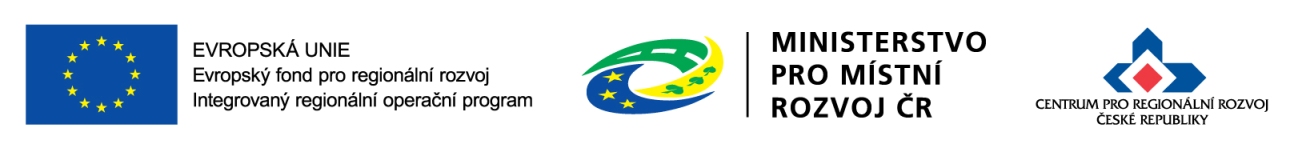 29
Ex-ante kontrola
Provádí se na základě výsledků ex-ante analýzy rizik.
Zahrnuje oblasti, které ex-ante analýza rizik vyhodnotila jako rizikové.
Forma:
administrativního ověření – ověření na základě předložených dokladů,
kontroly na místě – veřejnosprávní kontrola.
Možné krácení výdajů na základě výsledku kontroly:
ve způsobilých výdajích jsou zahrnuty nezpůsobilé aktivity,
aktivity, které mohly být nebo již byly realizovány na základě chybně provedeného výběrového řízení,
výdaje nebyly vynaloženy v souladu se zásadami 3E.

Upozornění!
Projekt může být vyřazen z procesu hodnocení, pokud ex-ante kontrola zjistí porušení podmínek stanovených výzvou.
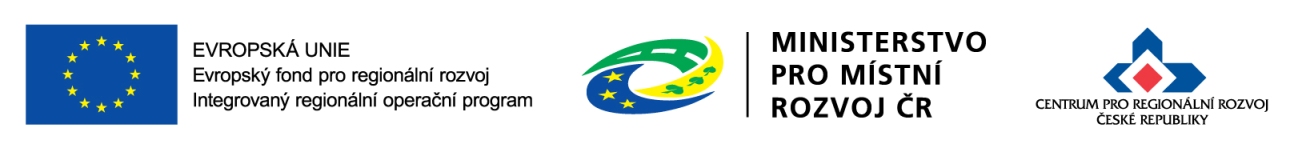 30
Výběr projektů
Provádí ŘO IROP na základě výsledků hodnocení provedeného CRR.
Podkladem pro výběr je:
zápis, podepsaný ředitelem CRR, který deklaruje, že hodnocení a kontroly projektů proběhly podle stanovených postupů,
seznam všech projektů, které prošly hodnocením, v rozdělení na projekty doporučené a nedoporučené k financování,
seznam náhradních projektů.

Ve fázi výběru projektů není možné měnit hodnocení žádostí o podporu!
Počet podpořených projektů je limitován výši alokace na výzvu.
ŘO IROP znovu nehodnotí.
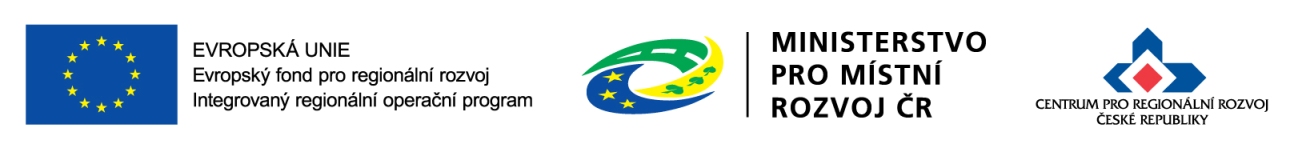 31
Vydání právního aktu – Registrace akce a Rozhodnutí o poskytnutí dotace
Právní akt upravuje minimálně tyto oblasti:
informace o příjemci;
informace o projektu;
povinnosti a práva příjemce;
povinnosti a práva ŘO IROP;
sankce za neplnění povinností.
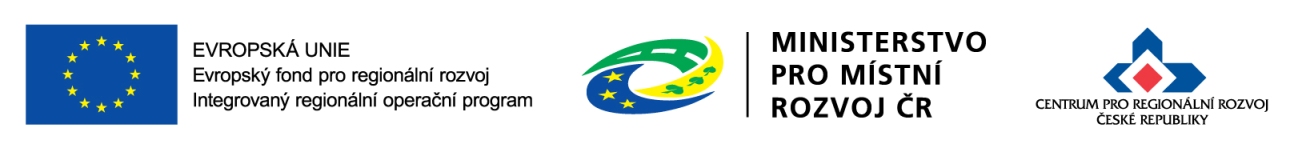 32
Žádost o přezkum výsledku hodnocení
Žadatel může podat žádost o přezkum hodnocení v každé části hodnocení žádosti, ve které neuspěl:
po kontrole přijatelnosti a formálních náležitostí,
po věcném hodnocení, 
po ex-ante kontrole.
Podává se do 14 kalendářních dnů ode dne doručení výsledku,  a to:
elektronicky v MS2014+,
prostřednictvím odkazu na webových stránkách www.dotaceeu.cz,
písemně prostřednictvím formuláře uvedeného na webových stránkách www.dotaceeu.cz.

Přezkumné řízení provádí ŘO IROP:
do 30 kalendářních dní od doručení žádosti o přezkum (ve složitějších případech do 60 pracovních dní).
Na základě výsledku přezkumného řízení:
žádost postoupí do další fáze hodnocení,
žádost je vyřazena z dalšího procesu hodnocení.
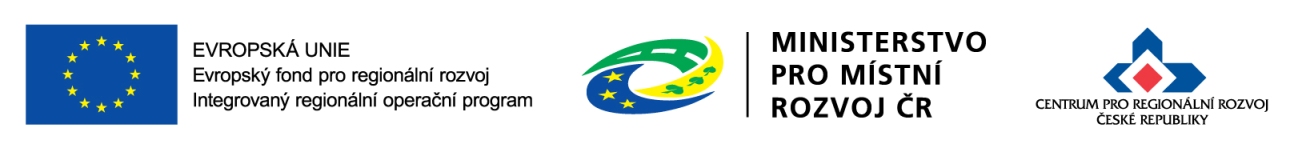 33
Změny v projektech
Může iniciovat žadatel/příjemce, CRR, ŘO IROP.
Oznámení provádí žadatel/příjemce prostřednictvím MS2014+ na záložce Žádost o změnu.
Pokud je iniciátorem změny ŘO IROP nebo CRR informují příjemce depeší o zahájení změnového řízení. 
ŘO IROP a CRR zahájí změnové řízení v případě, že změna projektu bude v zájmu příjemce nebo po zjištění formální chyby. 
Neplánované změny je příjemce povinen oznámit neprodleně, jakmile změna nastane. 
Druhy změn
Změny před schválením prvního Rozhodnutí – o změně rozhoduje CRR.
Změny po schválení prvního Rozhodnutí, které nemění údaje na Rozhodnutí  –  o změně rozhoduje CRR.
Změny po schválení prvního Rozhodnutí, které mění údaje na Rozhodnutí  –  o změně rozhoduje ŘO IROP (změny, které mají vliv na aktivity projektu, splnění účelu a cílů projektu nebo na dobu realizace projektu). ŘO IROP musí tyto změny schválit před zahájením jejich realizace.
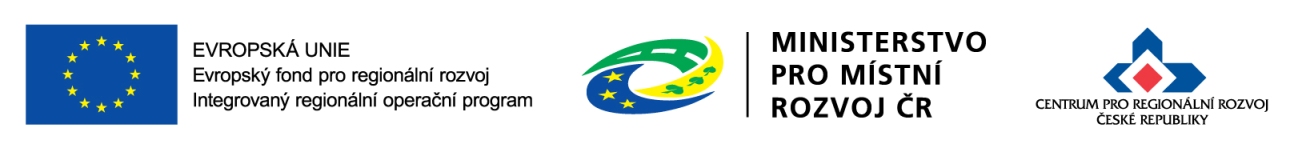 34
Monitorování realizace projektů
Monitorování postupu projektů se uskutečňuje prostřednictvím:
Zpráv o realizaci („ZoR“):
sledovaným období m je příslušná etapa,
předkládá se po ukončení etapy spolu se žádostí o platbu (ex-post financování),
Průběžnou ani závěrečnou zprávu o realizaci nelze podat před datem schválení právního aktu.
Zpráv o udržitelnosti („ZoU“):
monitoring období udržitelnosti.
Zprávy příjemce podává elektronicky v MS2014+.
Harmonogram jejich podání se příjemci zobrazuje v MS2014+ po datu schválení právního aktu. 

Další zprávu je možné podat až po schválení předchozích zpráv.
Je možné podat až po uzavření změnových řízení.
Kontrola formálních náležitostí a věcného obsahu zpráv.
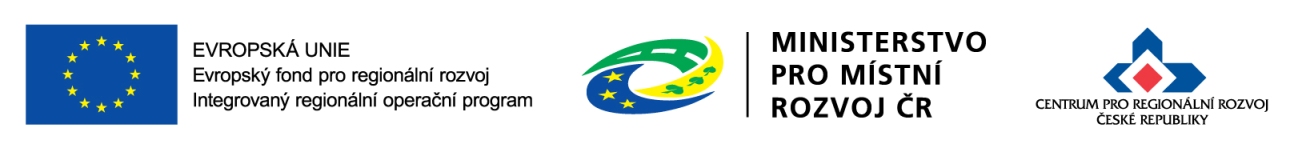 35
Děkuji Vám za pozornost.
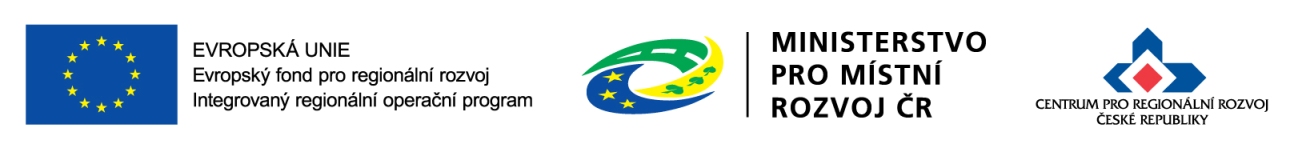 36